Standard-Based Feedback, Teaching and ReportingElementary
Foundational Shift:From one big score to a bunch of little scores
How Topics Are Articulated and Assessed
Broad topics assessed using traditional measures only
Topics articulated as proficiency scales (i.e. learning progressions) and assessed using multiple forms of assessment
How Topics Are Articulated and Assessed
Broad topics assessed using traditional measures only
Topics articulated as proficiency scales (i.e. learning progressions) and assessed using multiple forms of assessment
Reporting Topics for Language Arts
Word recognition and vocabulary
Reading comprehension
Literary analysis
Spelling
Language mechanics and conventions
Research and technology
Evaluation and revision
Listening comprehension
Analysis of oral media
Speaking applications
Many districts like to organize reporting topics into strands.
Language Arts Strands and Topics
Reading
Word recognition and vocabulary
Comprehension
Literary analysis

Writing
Spelling
Language mechanics and conventions
Research and technology
Evaluation and revisions





Listening and Speaking
Listening comprehension
Speaking applications
Reporting Topics for Mathematics
Number sense and number systems
Operations and estimation
Addition and subtractions
Multiplication and division
Patterns, relations, and functions
Algebraic representation
Lines, angles, and geometric objects
Transformation, congruency, and similarity
Measurement systems
Perimeter, area, and volume
Data organization
Probability
Math Strands and Topics
Numbers and Ops
Number sense and systems
Operations and estimation

Computation
Addition and subtraction
Multiplication and division

Algebra and Functions
Patterns, rels, functions
Algebraic representation
Geometry
Lines, angles, and objects
Transformations, congruency, and similarity

Measurement
Measurement systems
Perimeter, area, volume

Data Analysis and Probability
Data organization
Probability
Cizek (2007)
State test for a large Midwestern state: reliability = .87
Subscales: Estimation and mental computation, geometry, measurement, number and number relations, patterns, algebra, problem solving
Subscale reliabilities = .33 to .57
Cizek (2007)
State test for a large Midwestern state: reliability = .87
Subscales: Estimation and mental computation, geometry, measurement, number and number relations, patterns, algebra, problem solving
Subscale reliabilities = .33 to .57
Reliability of differences scores = .015
It might be that the dependability of conclusions about differences in sub-area performance is nearly zero. In many cases, a teacher who flipped a coin to decide whether to provide the pupil with focused intervention in algebra (heads) or measurement (tails) would be making the decision about as accurately as the teacher who relied on an examination of sub-score differences for the two areas.
How Topics Are Articulated and Assessed
Broad topics assessed using traditional measures only
Topics articulated as proficiency scales (i.e. learning progressions within a level) and assessed using multiple forms of assessment
At a very basic level, a proficiency scale is nothing more than thinking about the content for an important topic in terms of three levels of difficulty.
Topic: Atmospheric Processes and Water Cycle
Topic: Atmospheric Processes and Water Cycle
Topic: Atmospheric Processes and Water Cycle
Daily targets can be expressed as “I can” statements and posted as separate items while they are the subject of instruction.
Topic: Atmospheric Processes and Water Cycle
I can describe the characteristics of the troposphere and explain how it fits into the earth’s atmosphere
Reducing Fractions
Reducing Fractions
I can reduce fractions like: 3/6, 4/12, 5/20
The Alphabet
The Alphabet
I can name the following letters: a, b, c, d……
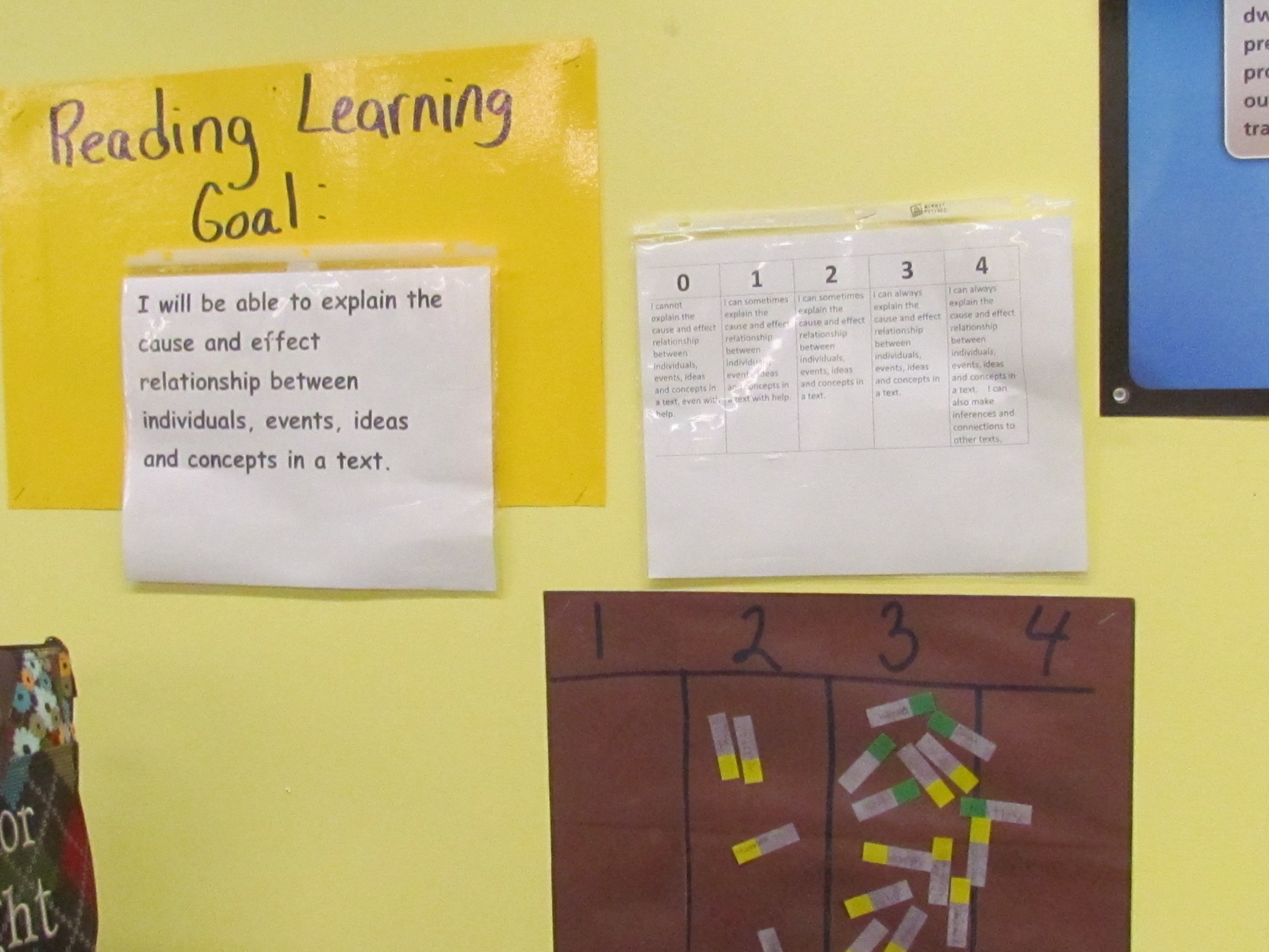 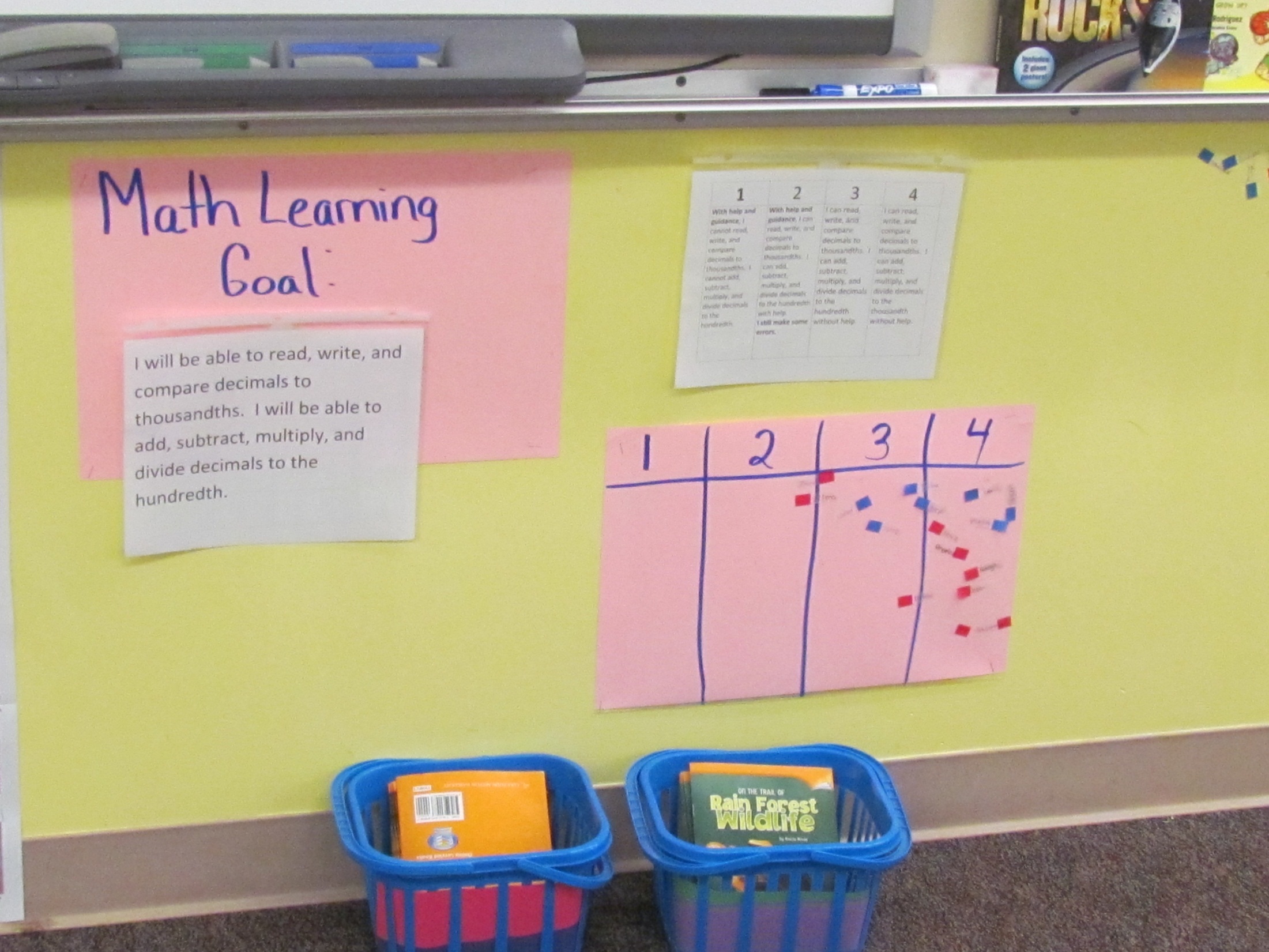 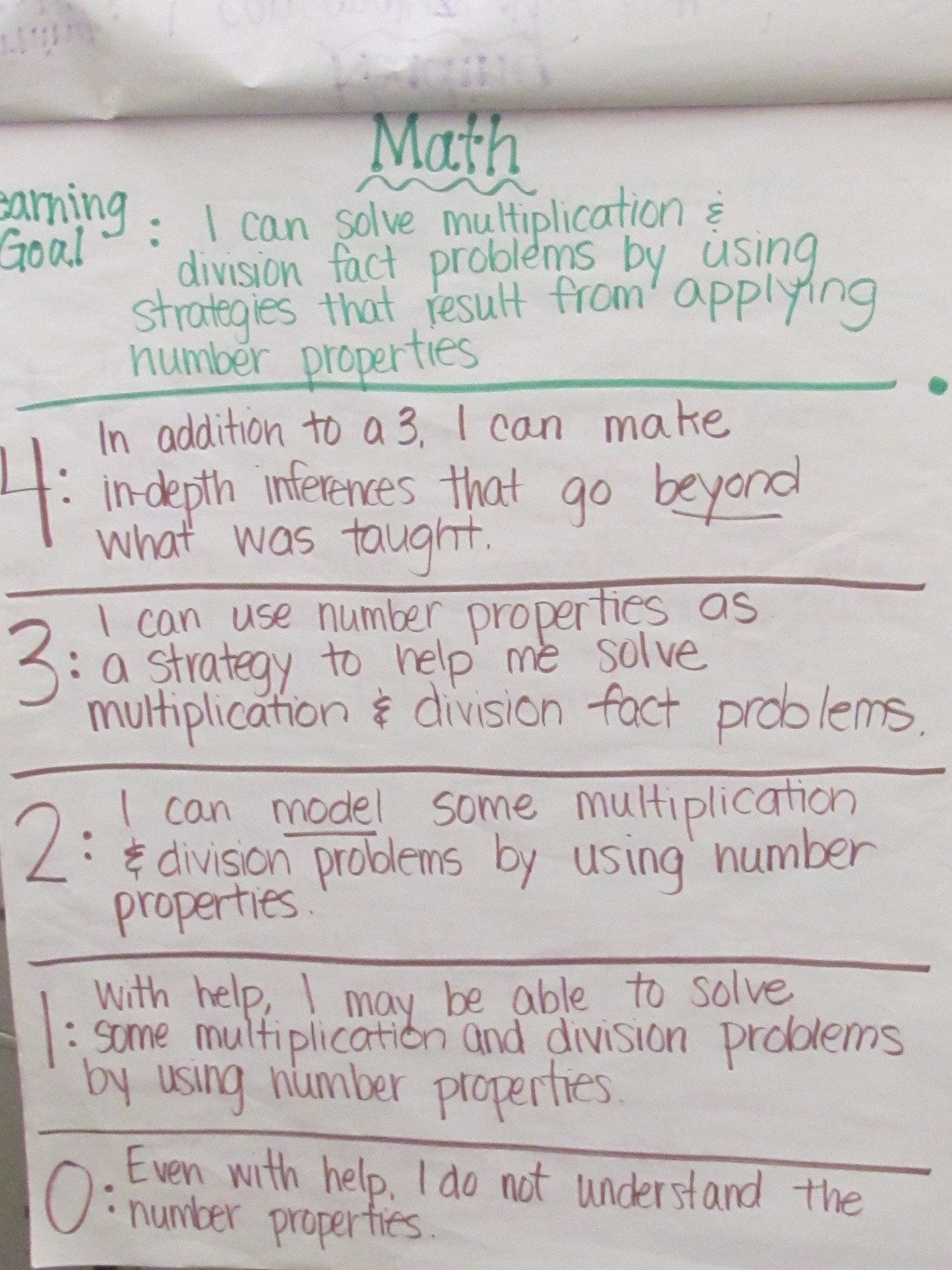 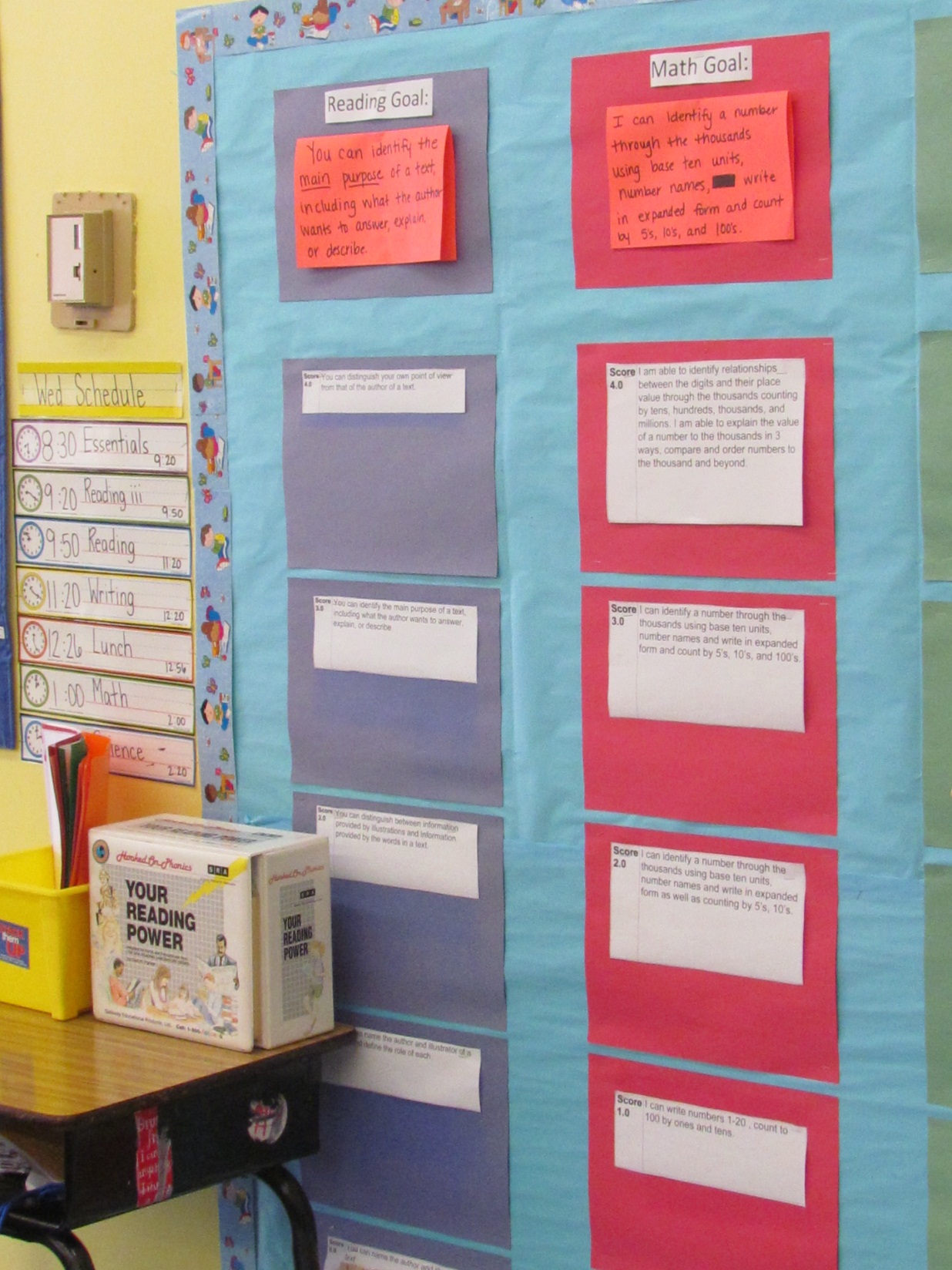 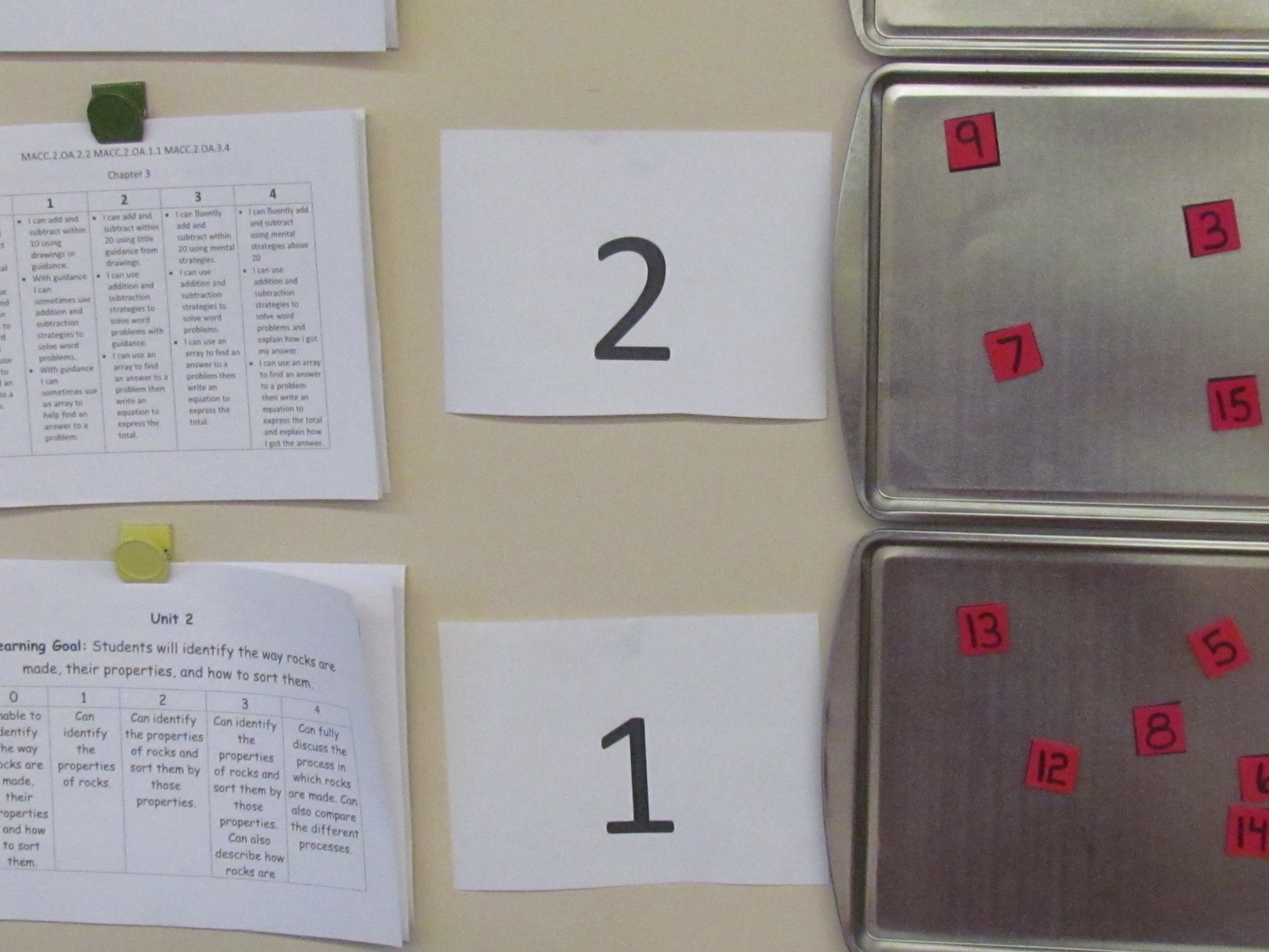 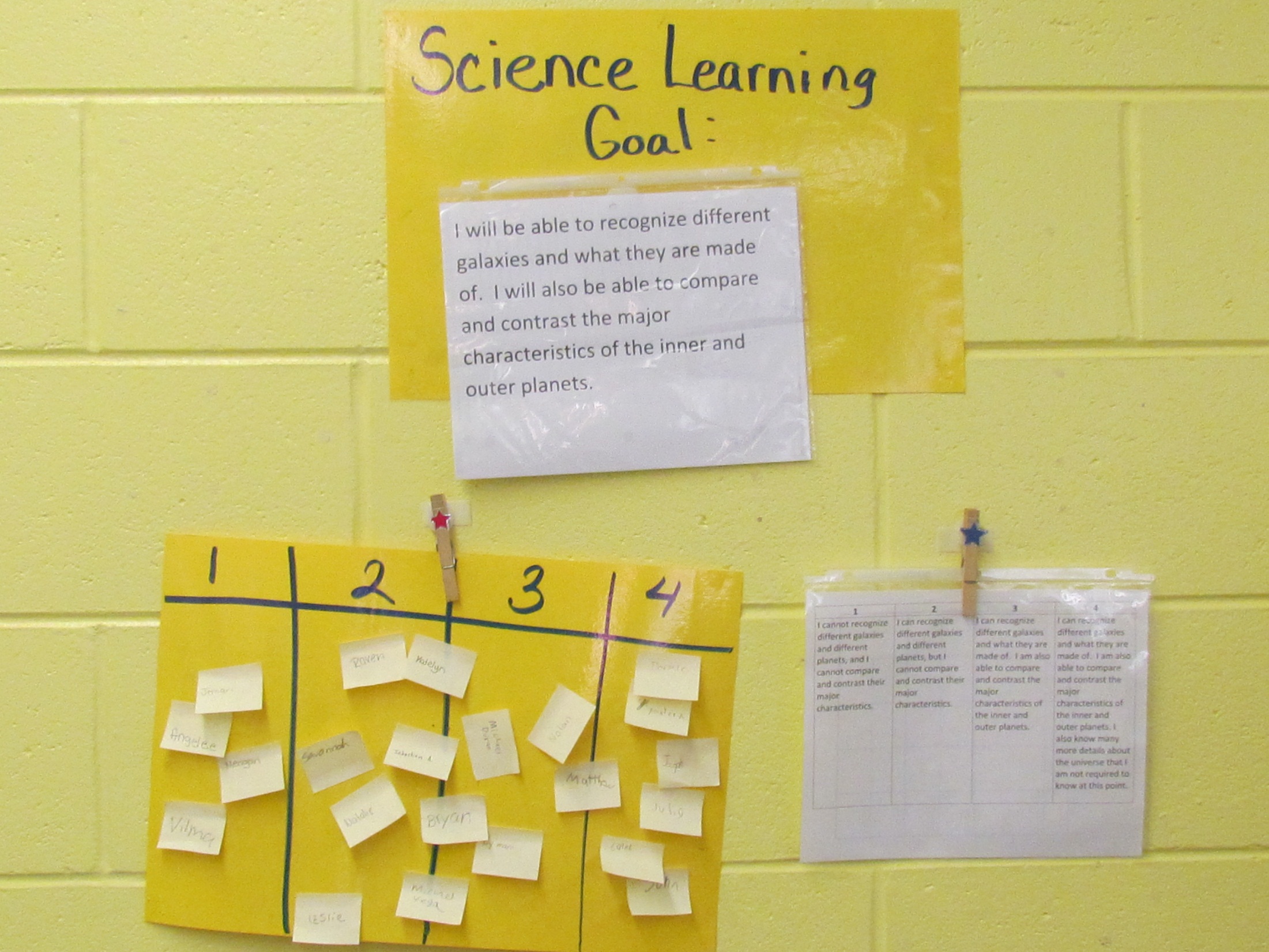 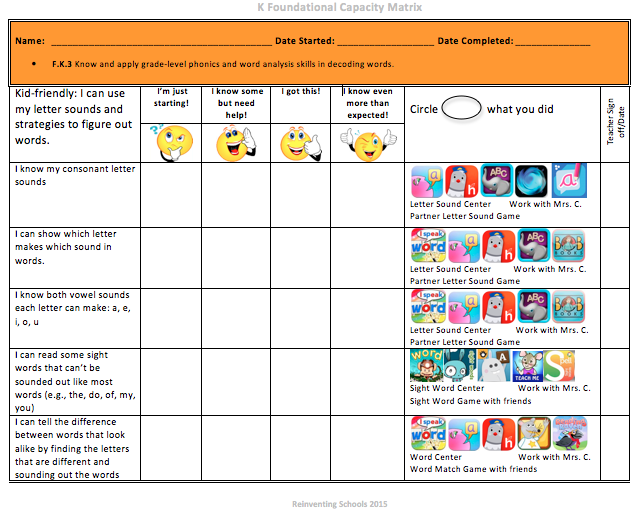 Topic: Atmospheric Processes and Water Cycle
Forms of Assessment Available
Obtrusive

Unobtrusive

Student-Generated
A Natural Progression:Standards-Referenced toCompetency-Based
Example Proficiency Scale
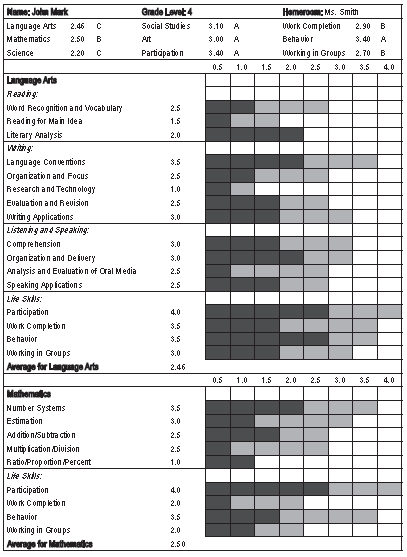 Critical AspectStandards-Referenced Reporting
Report status and growth on the report card using proficiency scales
3.00 – 4.00 = A
2.50 – 2.99 = B
2.00 – 2.49 = C
1.50 – 1.99 = D
Below 1.50 = F
Conversion to %
4.0             =    100%
3.5             =      95%
3.0             =      90%
2.5             =      80%
2.0             =      70%
1.5             =      65%
1.0             =      60%
Below 1.0  =      50%
Critical AspectCompetency-Based Education
Adjusting reporting systems accordingly
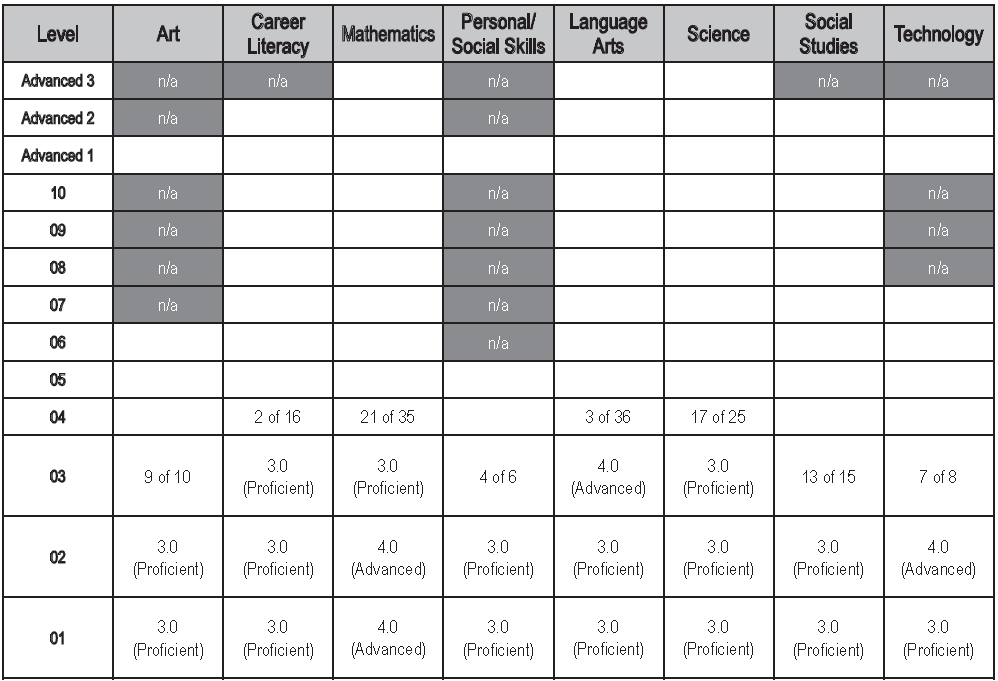 Reporting System:Grade-Level Approach
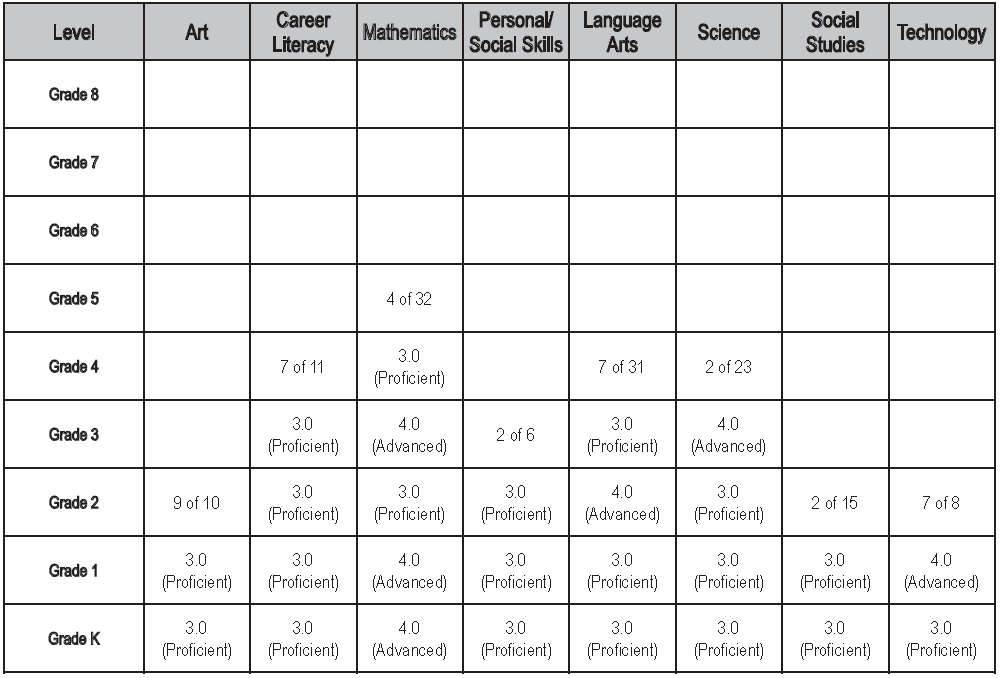 Reporting System:High School Approach
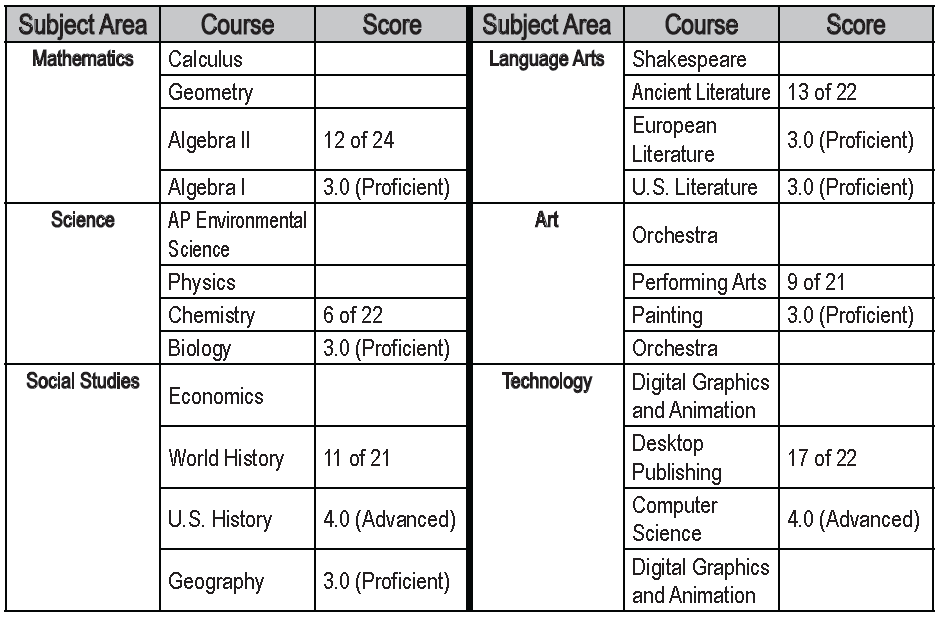 REPORTED AND REAL Status in a Competency-Based System